資料１－2
化学物質適正管理制度におけるVOC排出削減対策について
1
VOC排出削減事例
大阪府化学物質適正管理指針に基づき大阪府内の事業者が自主的に実施したVOC排出量削減の取組事例について、府及び化学物質管理に係る権限移譲市町村（令和２年４月１日時点で26市町村）がヒアリング、立入検査等により把握した情報より、対策の種類ごとにとりまとめた。
(1)物質の代替
2
2
VOC排出削減事例
（２）工程の変更、改良
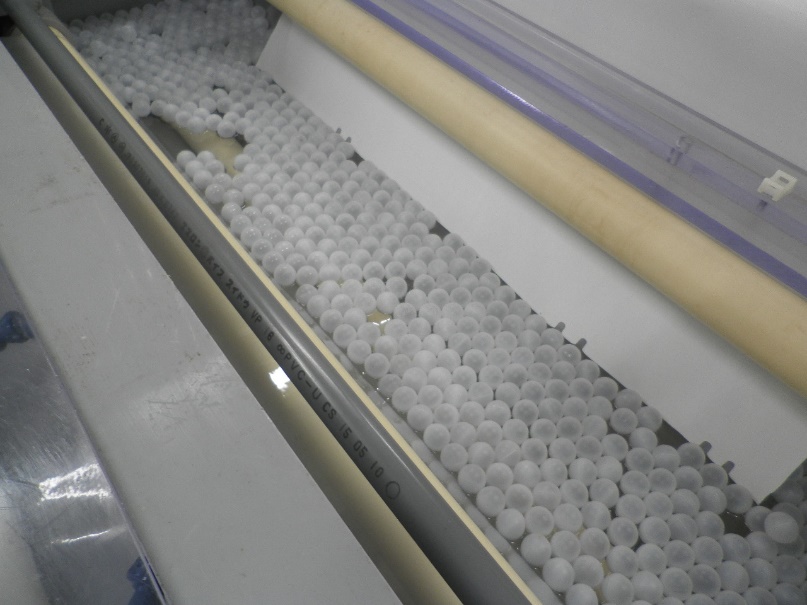 3
3
VOC排出削減事例
(3)処理装置の設置
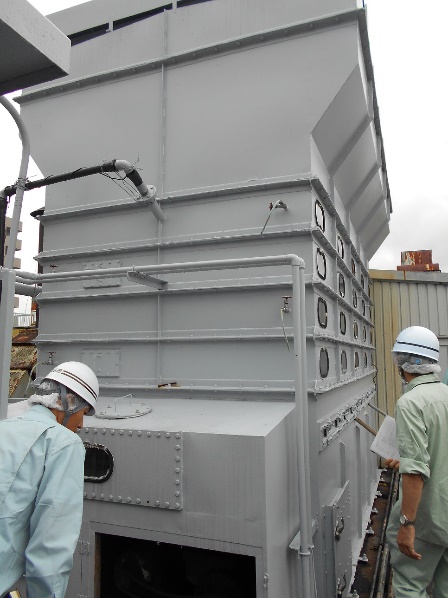 (4)その他
4
4
VOC排出削減に係る課題等
府及び化学物質管理に係る権限移譲市町村がヒアリング、立入検査等により把握したVOC排出量削減に係る課題等は以下のとおりである。
品質の維持、作業効率、コストなどの課題やCO２排出量等の観点も踏まえつつ、事業者の実態に応じた効果的なVOC排出削減の取組が進められている。
5
5
化学物質管理制度におけるVOC排出削減対策に係る評価
VOC総量を府独自指定物質に位置付けることにより、府内の多くの事業者がVOC排出削減対策の必要性について深く理解し、品質の維持やコスト面等の課題はあるものの、大阪府化学物質対策指針を踏まえた自主的なVOC排出削減対策を実施することにより、排出量の削減につなげている。
6